Vocabulary #14
adamant (adj)  
not yielding; firm

ad = to		
man = hand
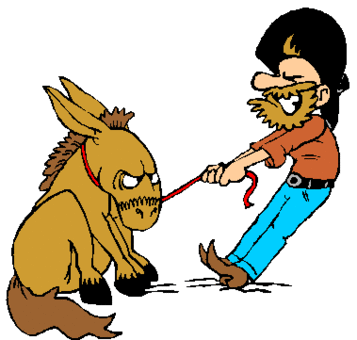 benevolent (adj)
kind; generous
	
bene = good	
vol = will
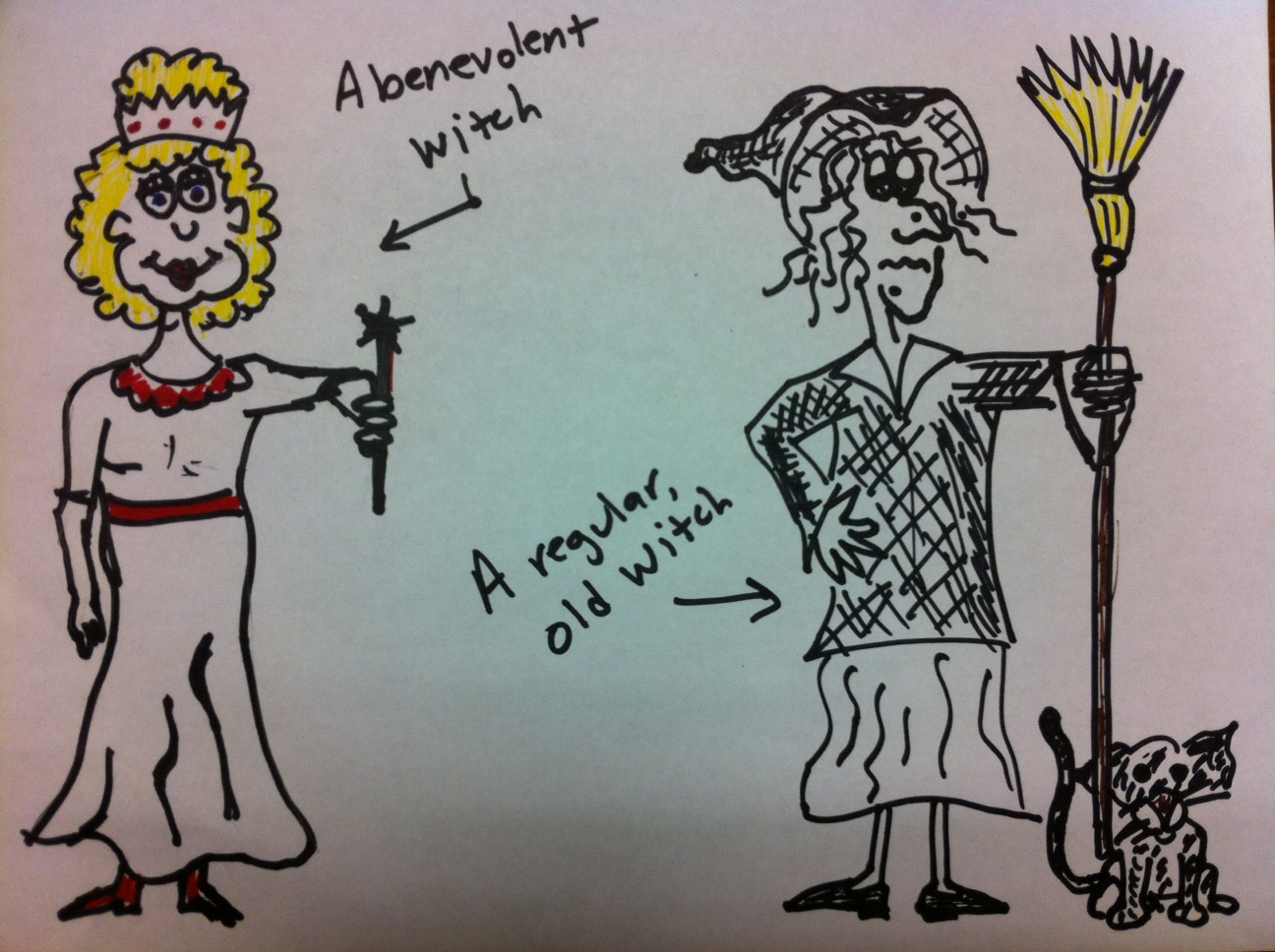 condone (v)
to overlook; forgive 
	
con = together
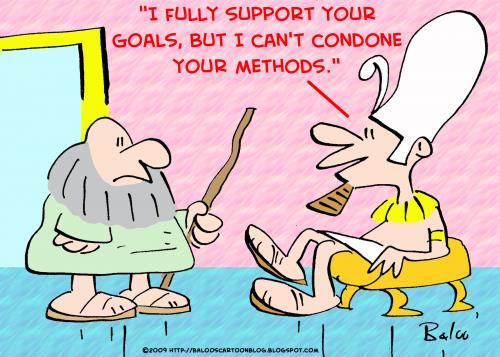 disparage (v)
to belittle; undervalue

dis = away		
par = equal
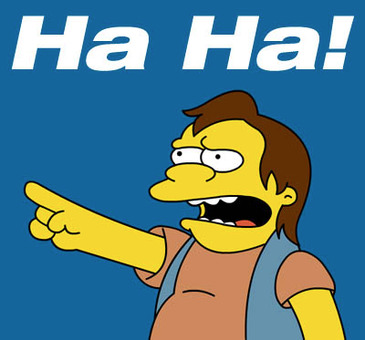 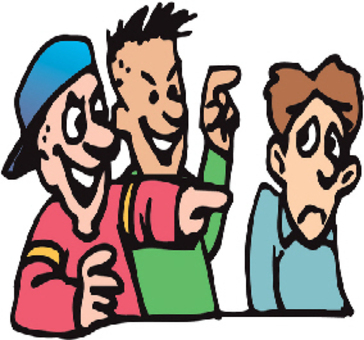 facilitate (v)
make easier; simplify
	
ate = cause
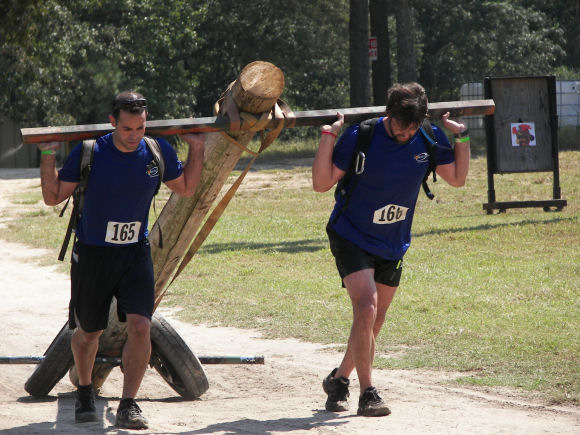 haphazard (adj)
disorganized; random
	
ard = always
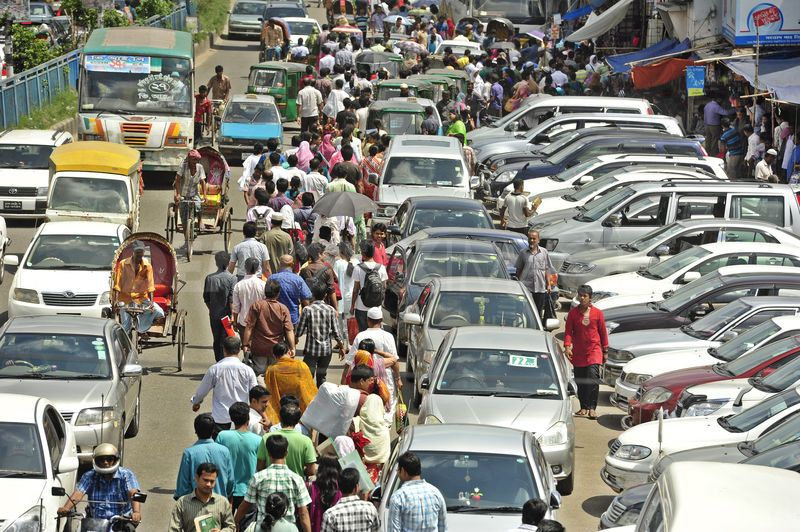 innuendo (n)
an indirect remark, gesture, or reference

in = in or not		
endo = within
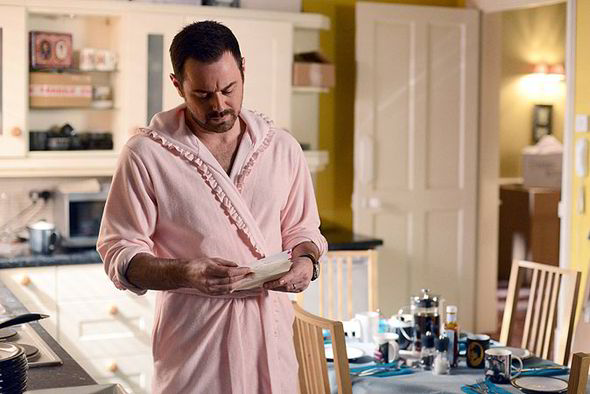 mitigate (v)
alleviate; lessen; soothe

	ate = cause
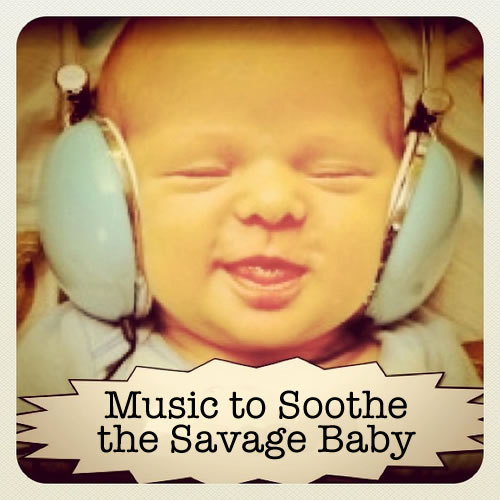 pertinent (adj)
relating to the matter at hand
	
per = through
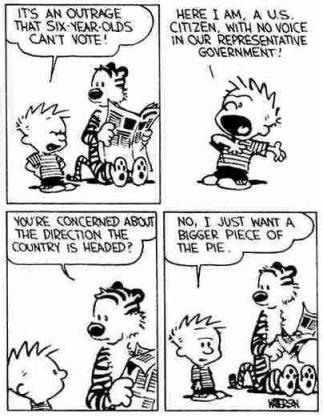 refute (v)
challenge; disprove
	
re = again
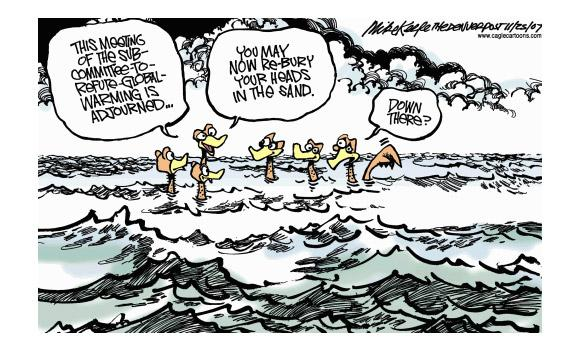 squalid (adj)
foul; filthy
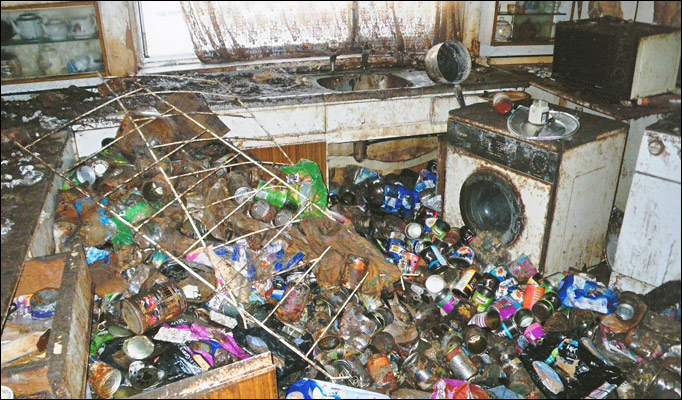 unruly (adj)
not submitting to discipline; disobedient

	un = not
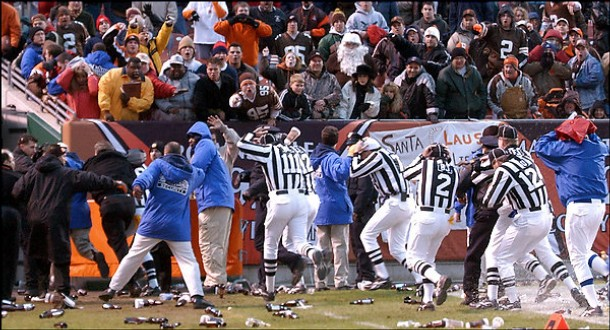 bibliography (n)
list of publications

biblio = book
graph = write
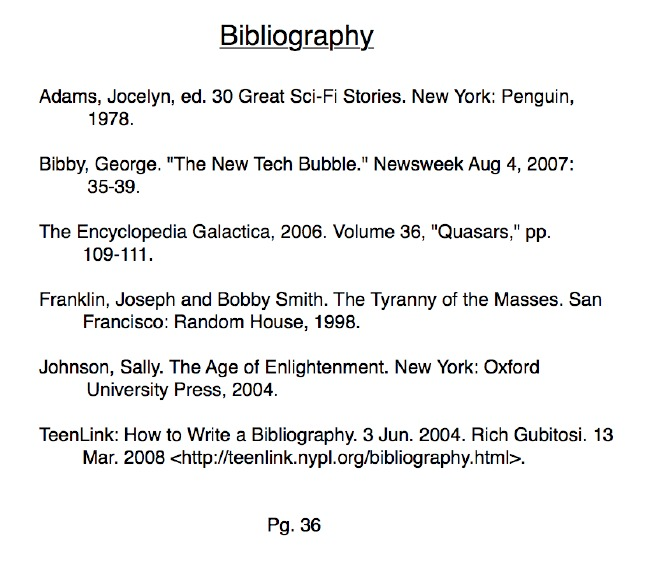 cupcake (n)
a sweet and innocent child who becomes sardonic after continual exposure to malevolent pedagogues
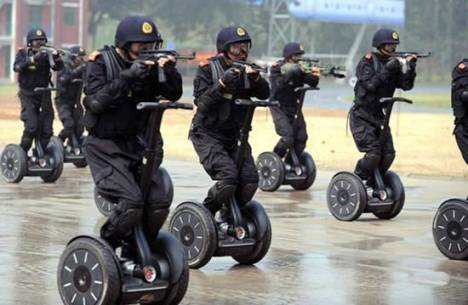 diary (n)
personal record of life’s events

	dia = across
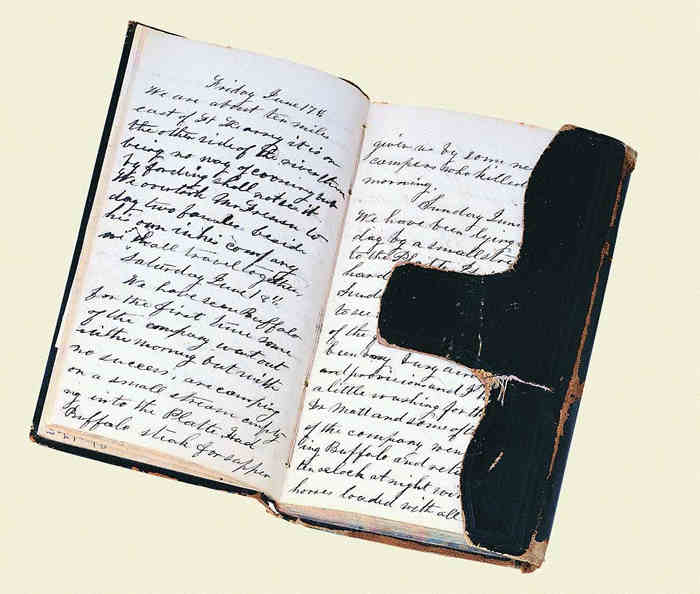 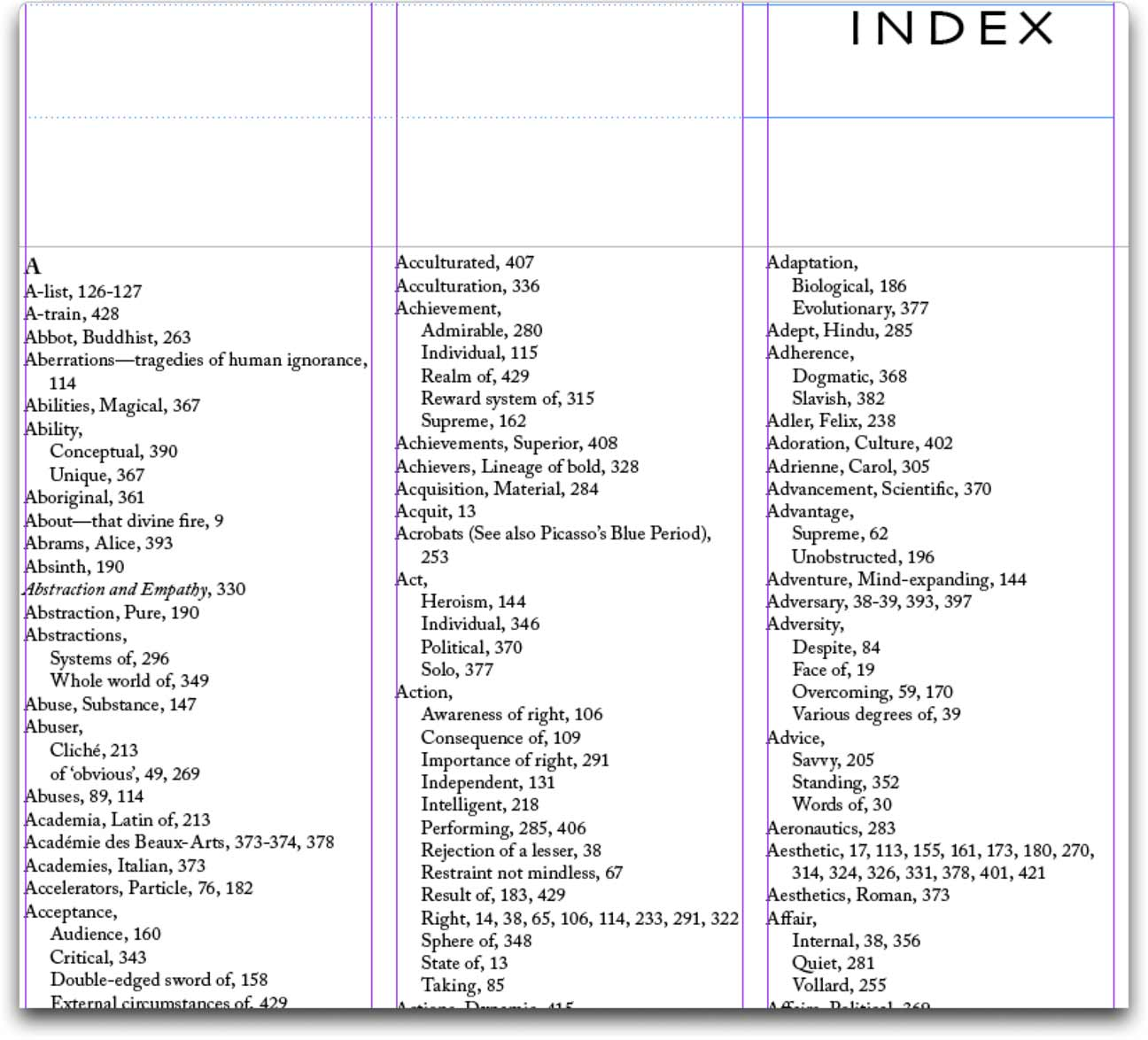 index (n)
alphabetical reference list

in = in or not
plagiarize (v)
copy something from another person’s work

	ize = make
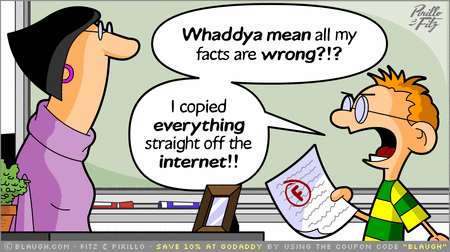 paraphrase
(v) rephrased version
(n)  rephrase and simplify
	
para = beside
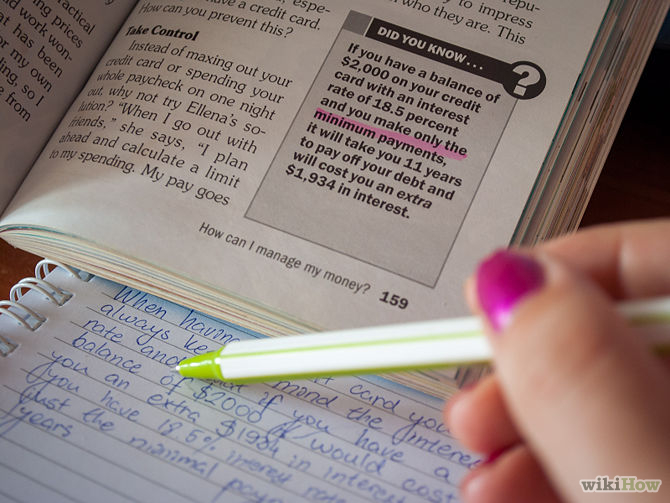 periodical (adj)
published regularly
	
per = through
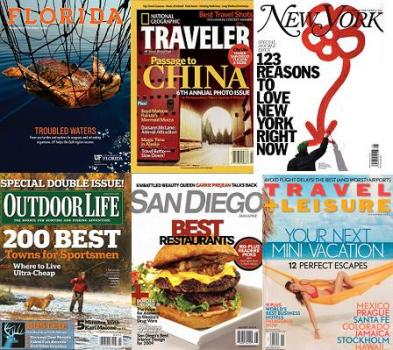 reference (n)
source of information
	
re = again
fer = carry
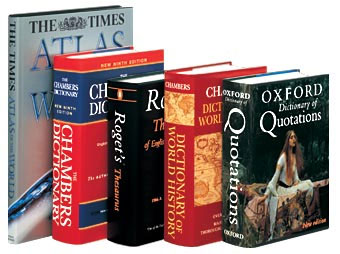